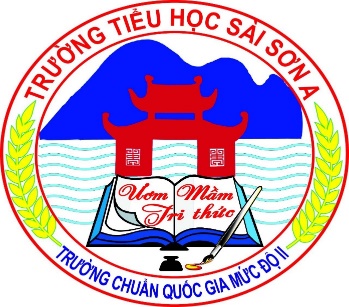 PHÒNG GIÁO DỤC VÀ ĐÀO TẠO HUYỆN QUỐC OAI
TRƯỜNG TIỂU HỌC SÀI SƠN A
MÔN CÔNG NGHỆ LỚP 3
Bài 5: Sử dụng máy thu hình (Tiết 1)
Sgk/24
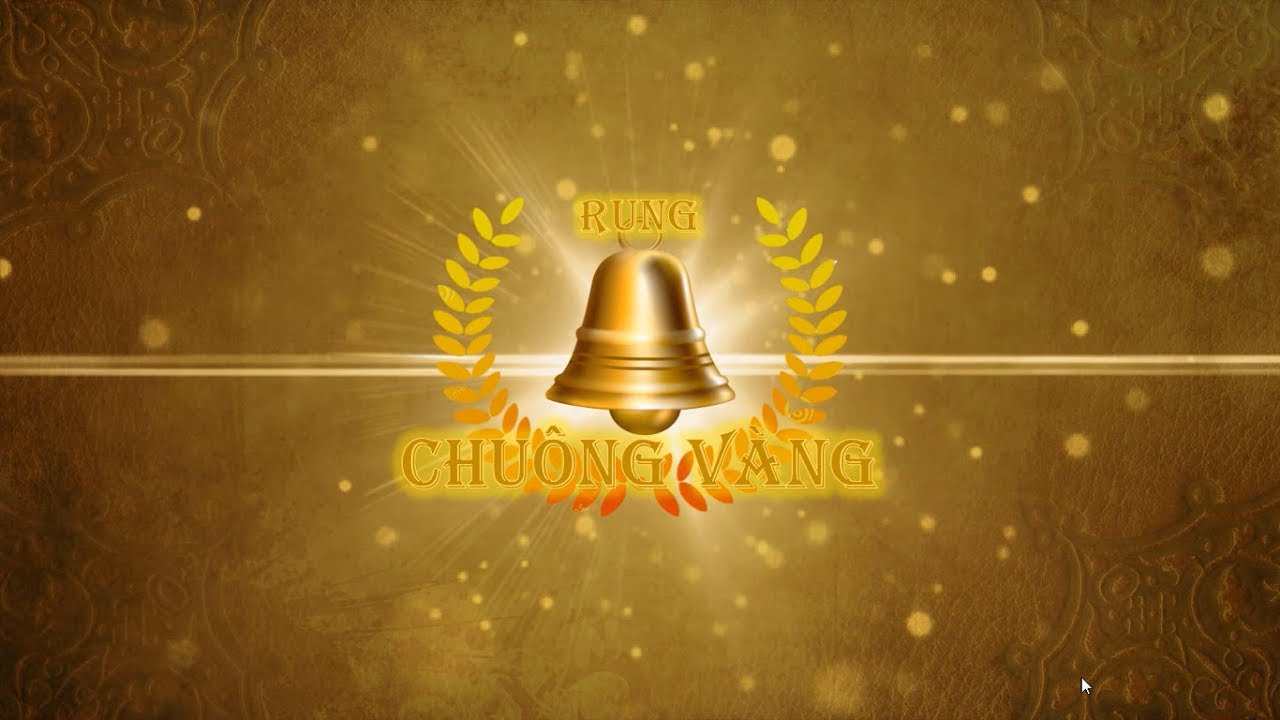 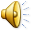 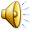 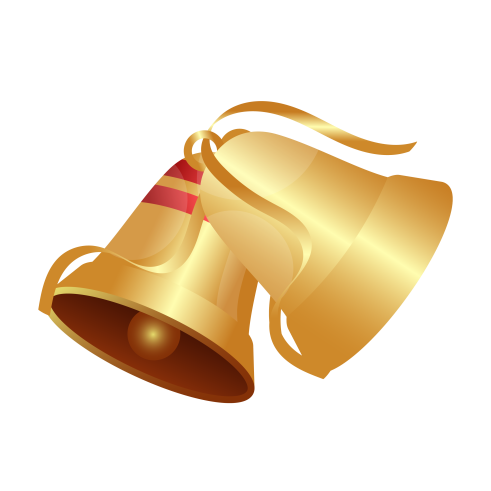 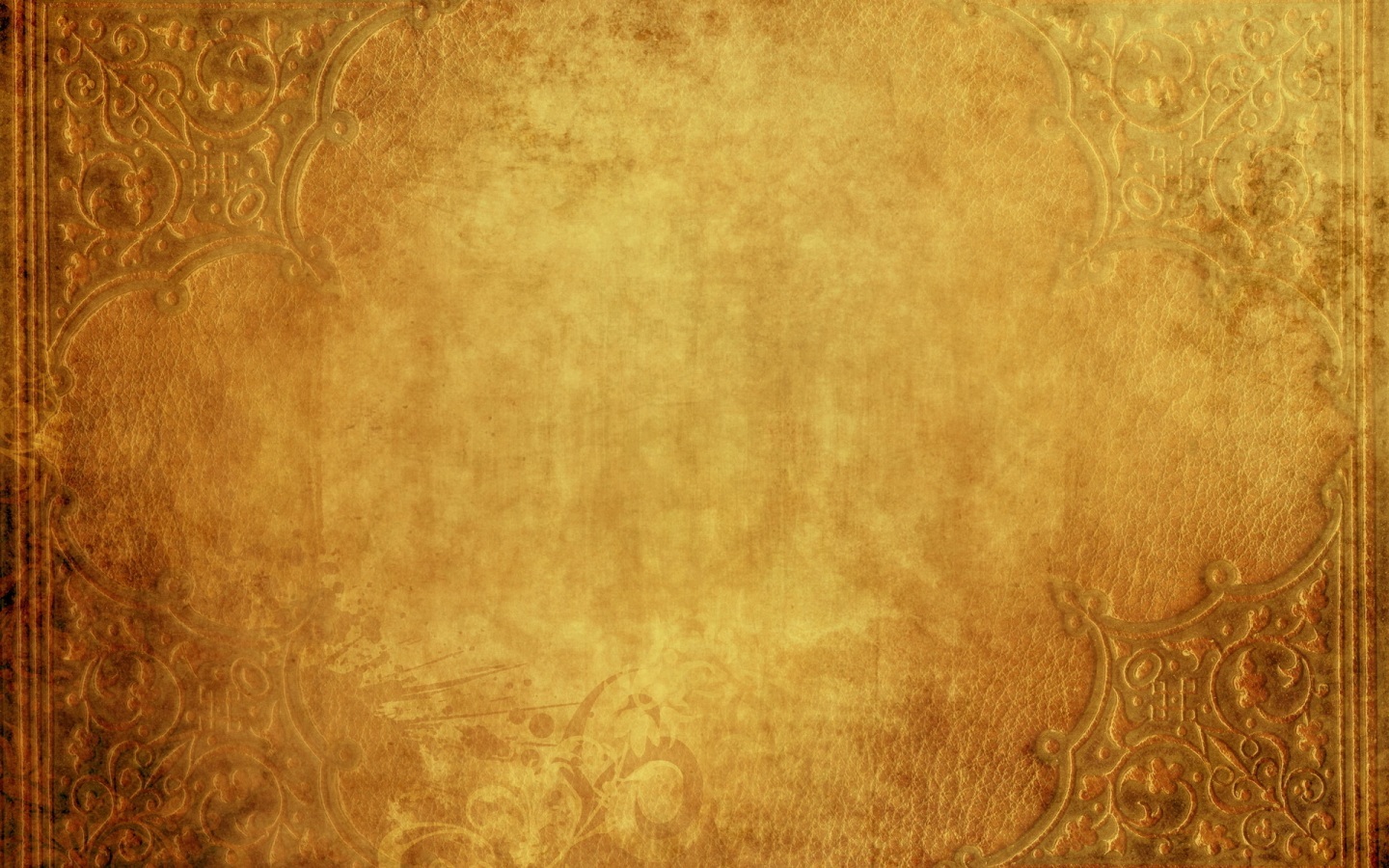 RUNG CHUÔNG VÀNG
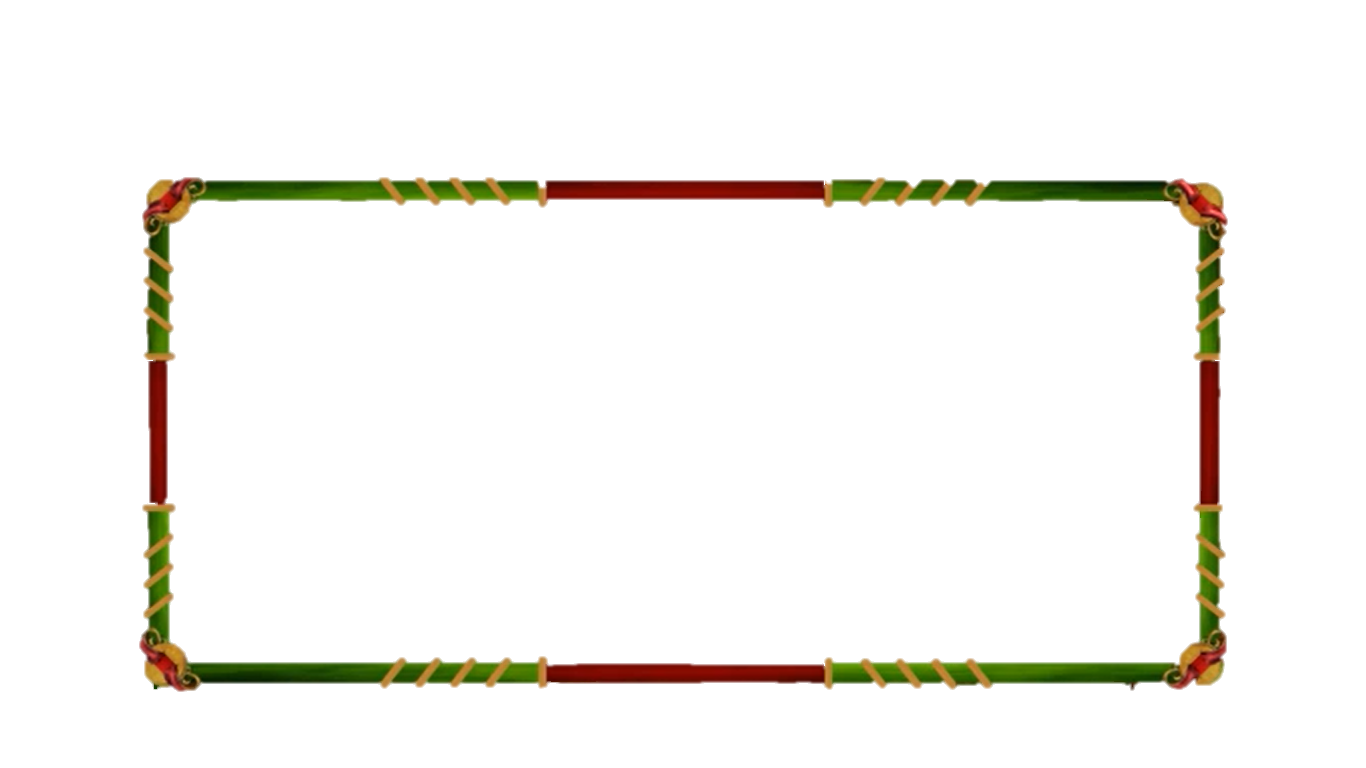 Các em lần lượt trả lời 6 câu hỏi của chương trình. Nếu trả lời đúng thì được giữ lại chơi để trả lời câu tiếp theo. Nếu sai bị loại và bước ra khỏi trò chơi.Em nào còn lại cuối cùng là người xuất sắc nhất. là người chiến thắng, rung được chuông vàng.
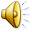 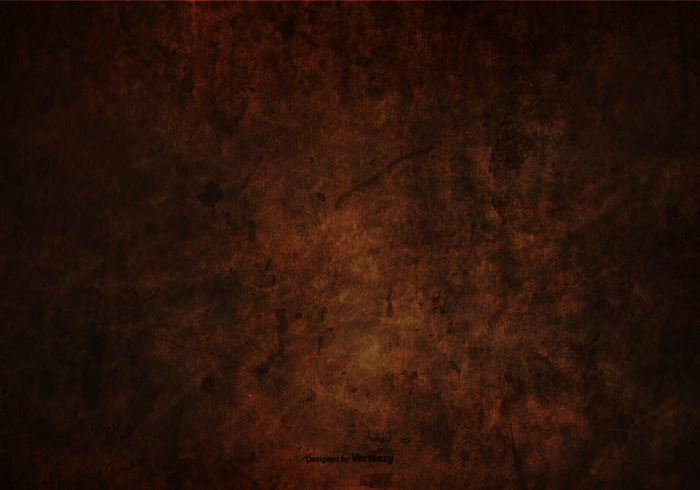 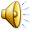 nguyenngocduong.vn
Hết Giờ
Hết Giờ
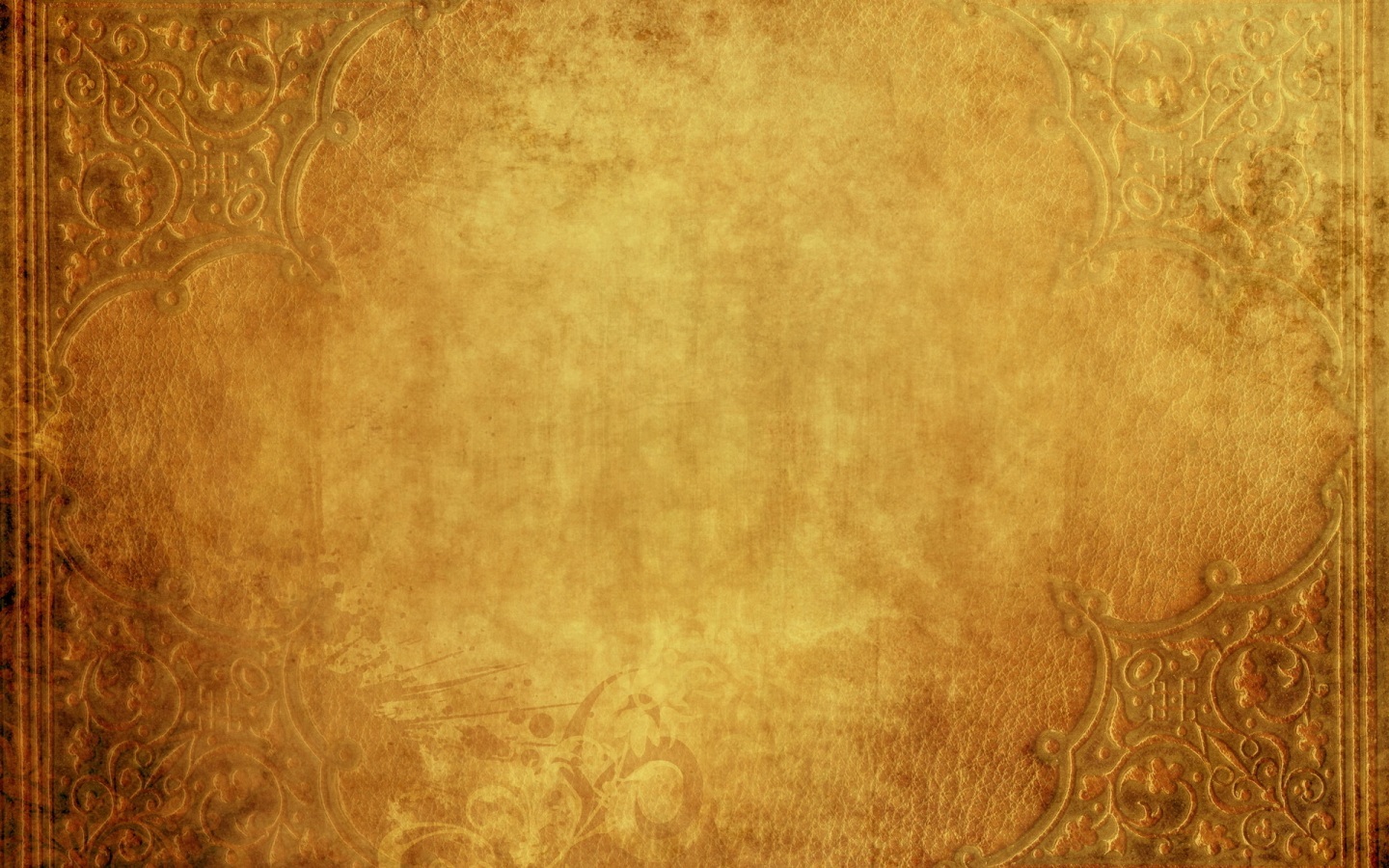 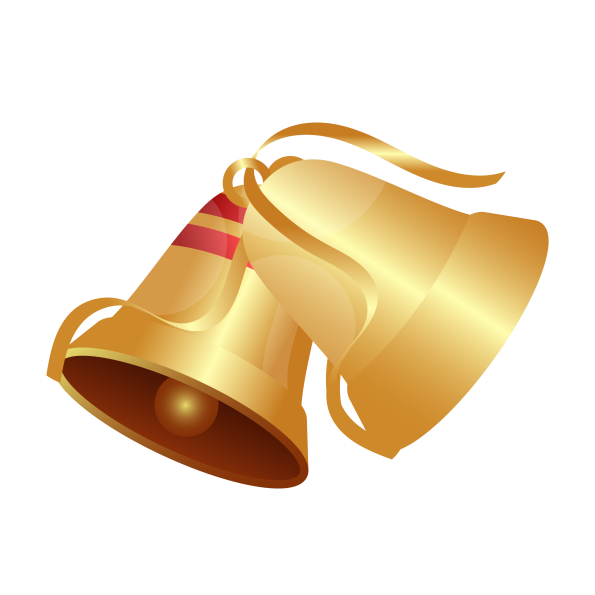 START
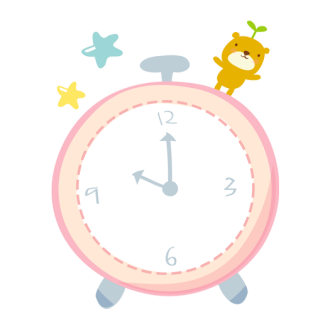 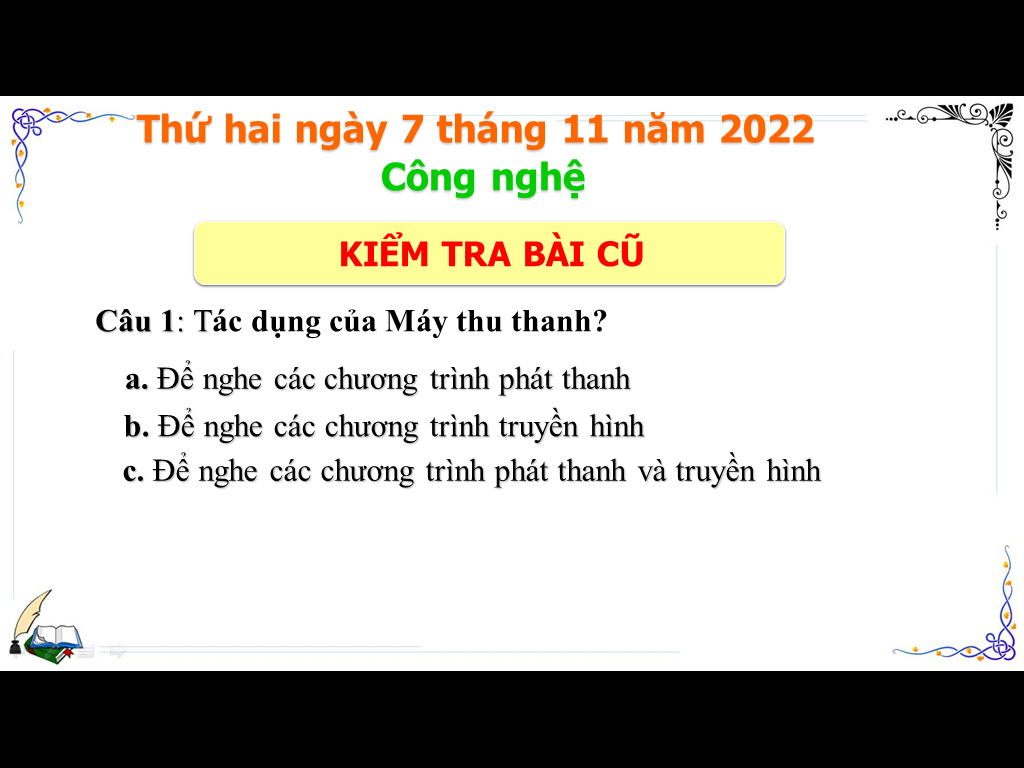 12
3
9
6
START
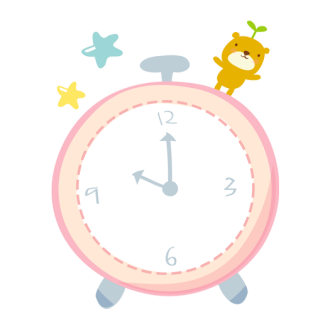 12
3
9
6
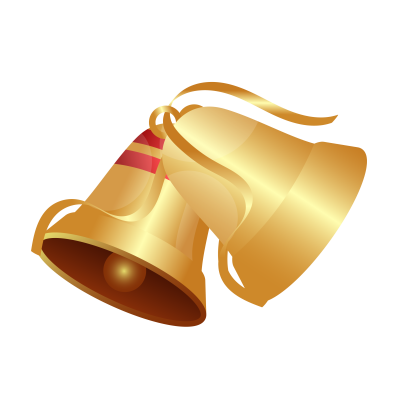 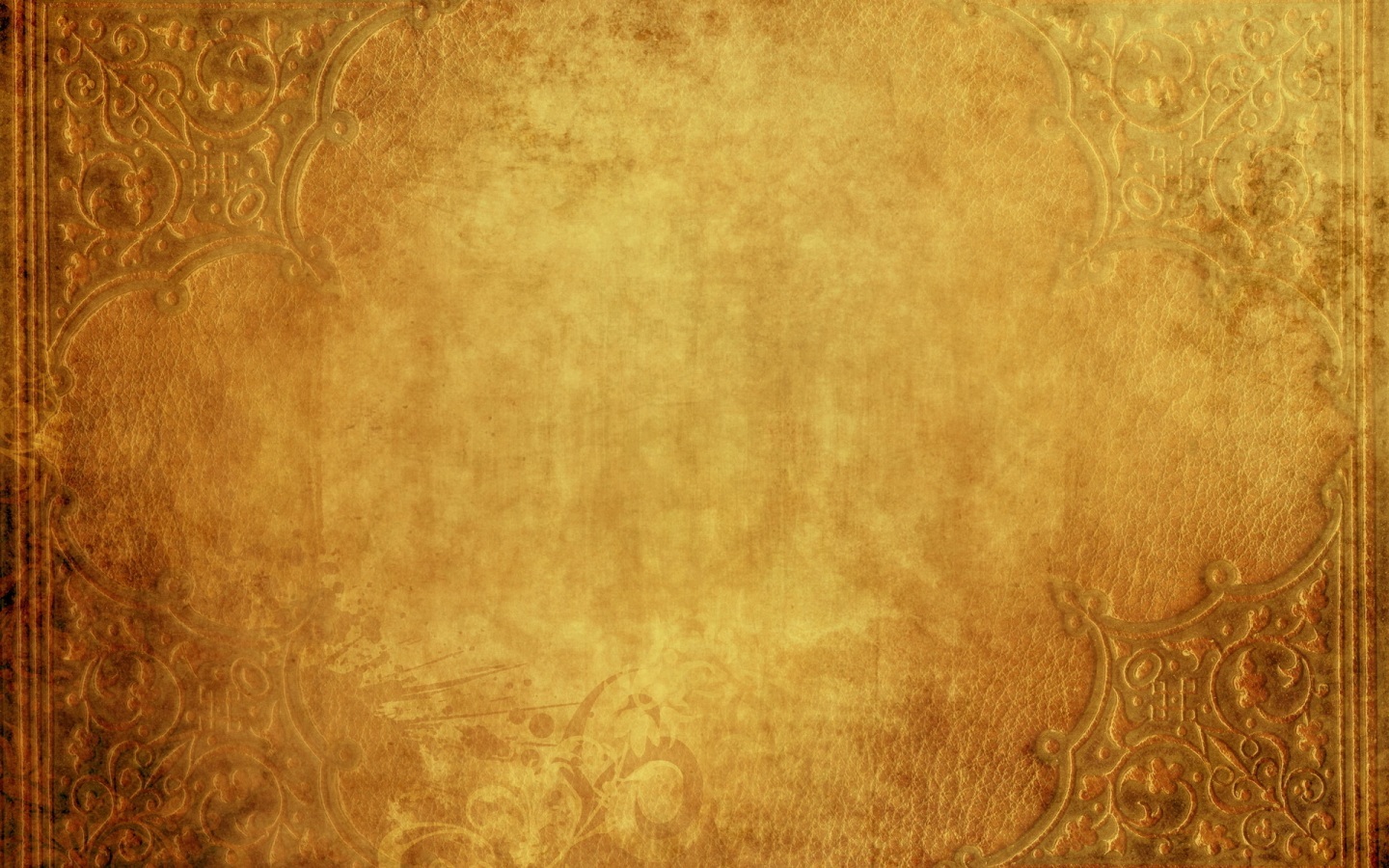 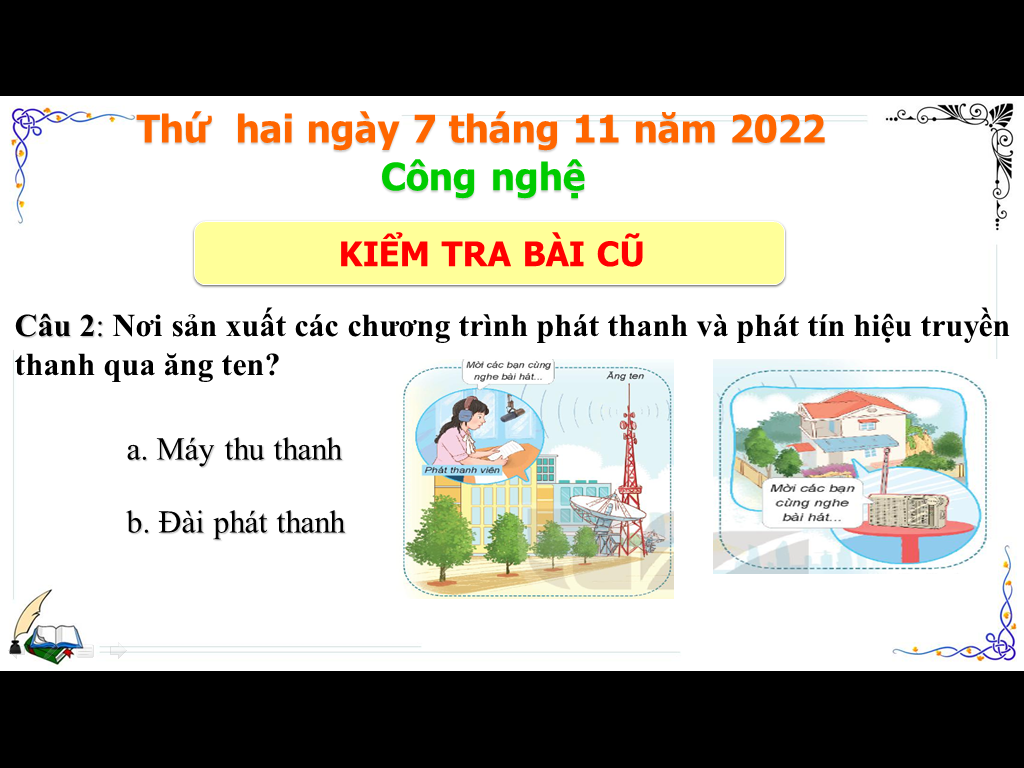 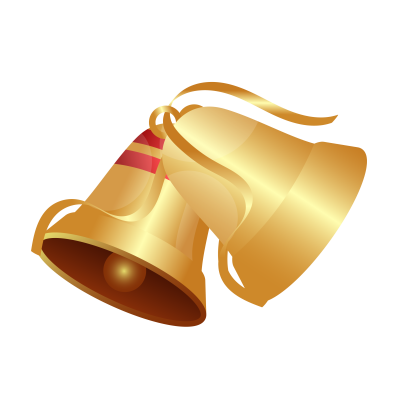 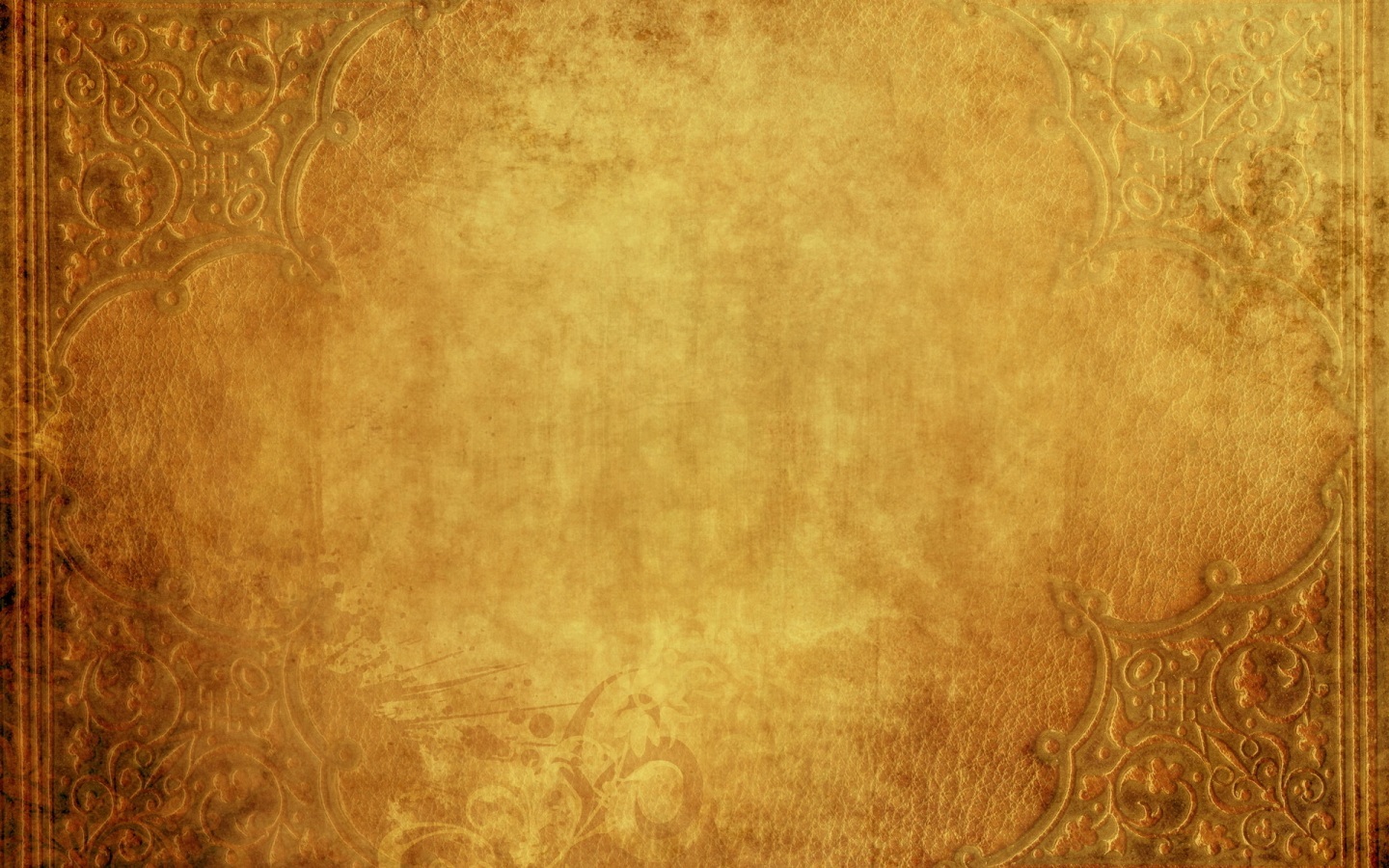 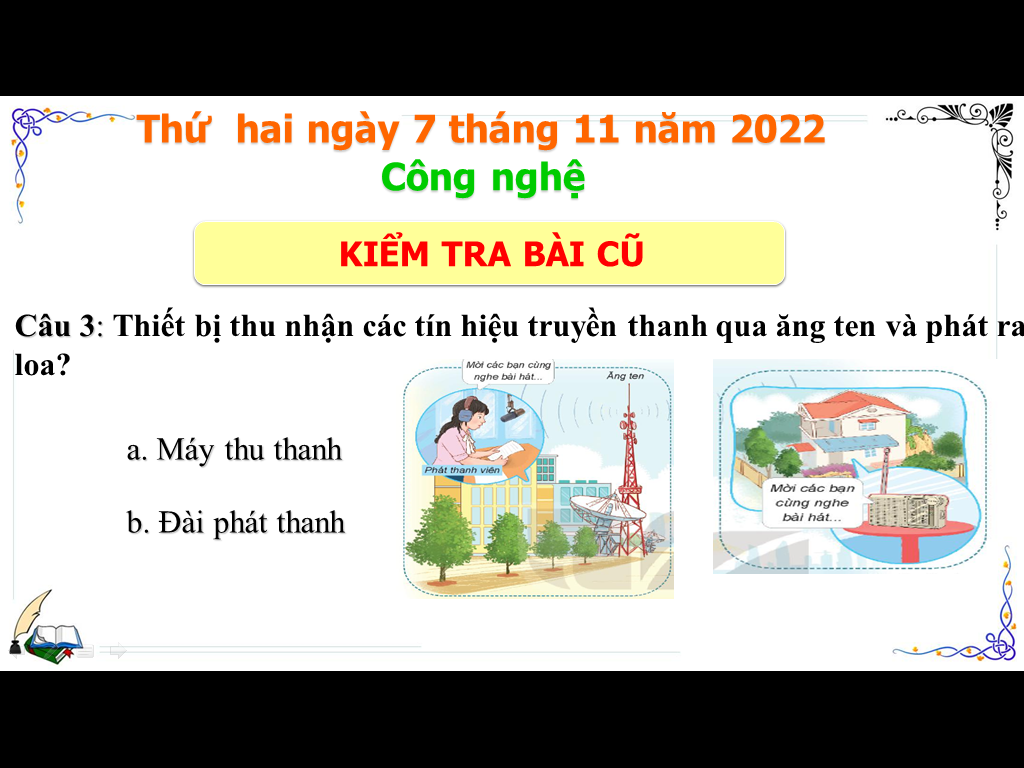 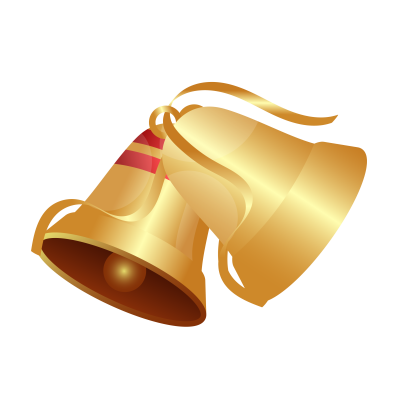 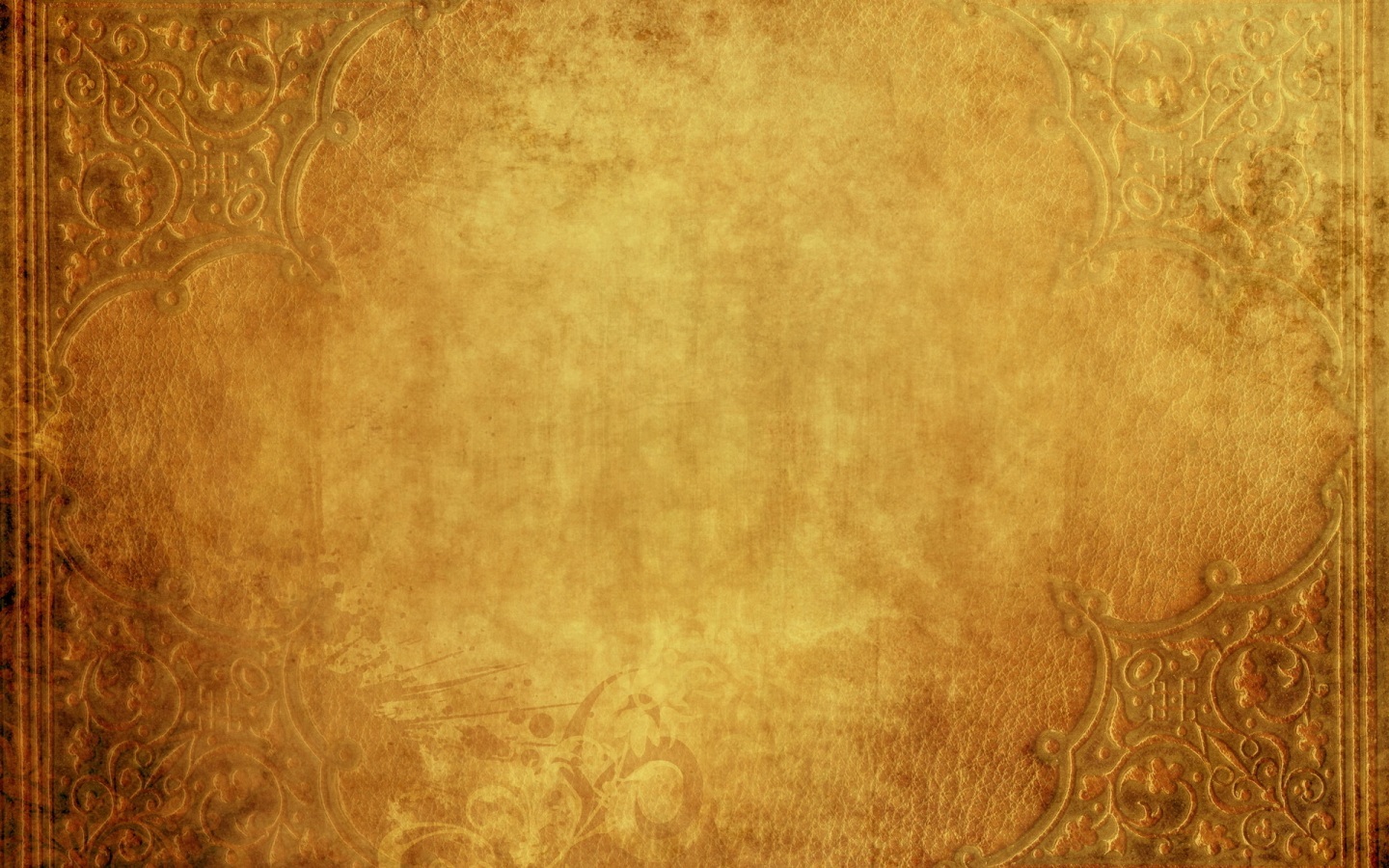 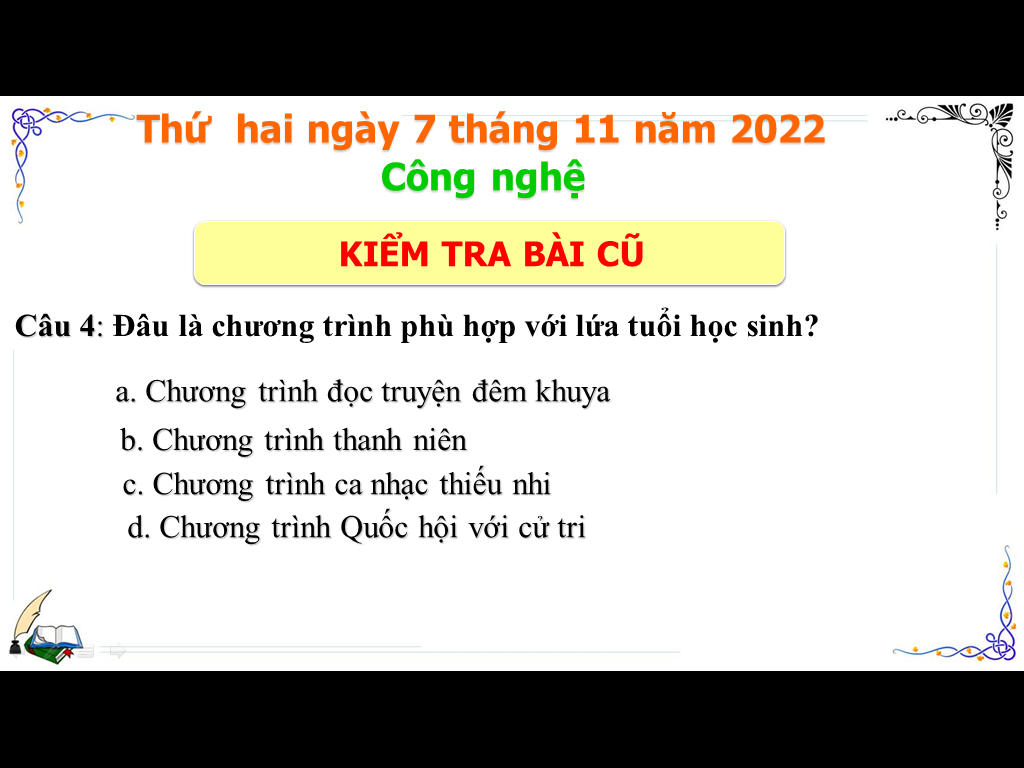 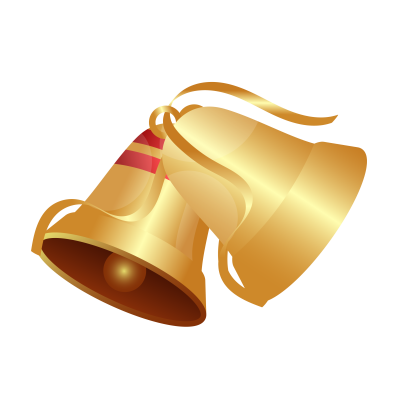 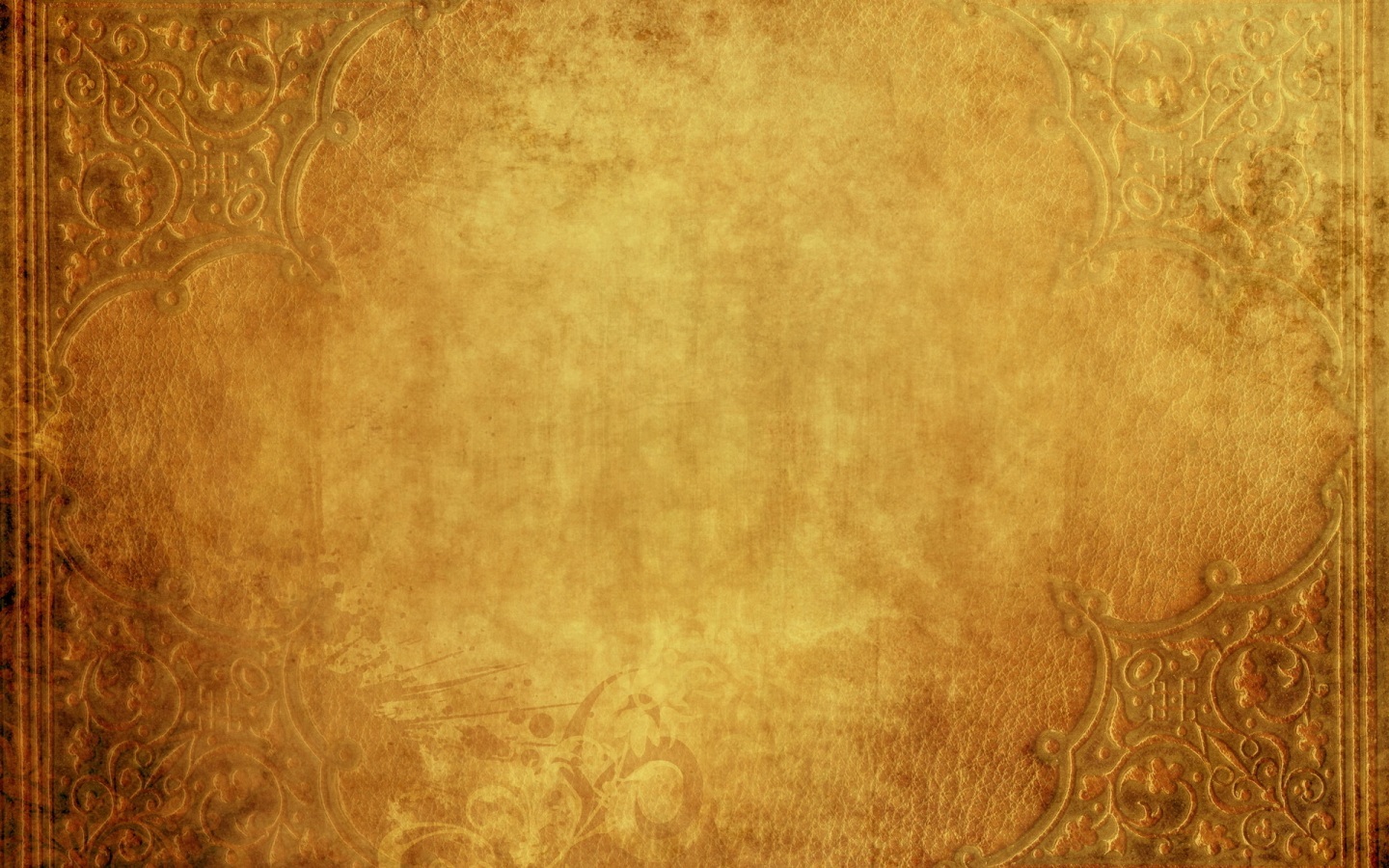 Câu 5: Đài phát thanh Tiếng nói Việt Nam được thành lập năm nào?
1945
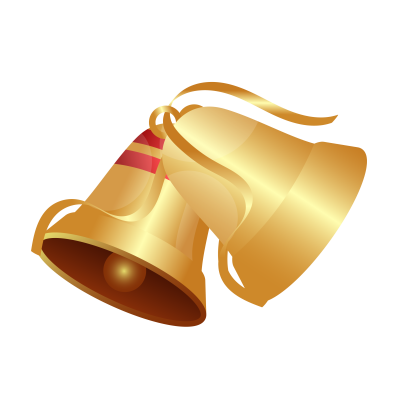 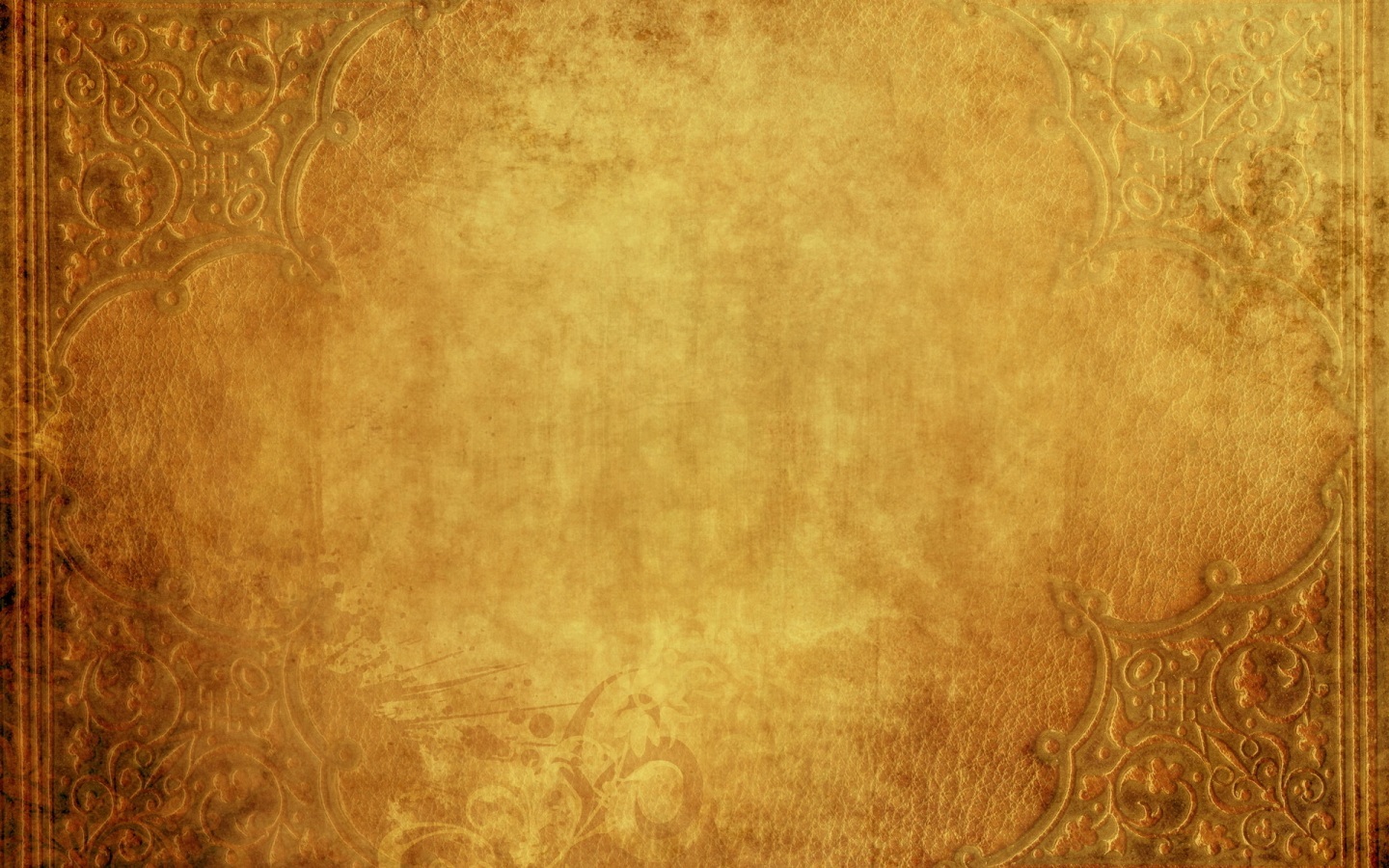 Câu 6: Đài phát thanh Tiếng nói Việt Nam được đặt trụ sở đầu tiên ở đâu?
Hà Nội
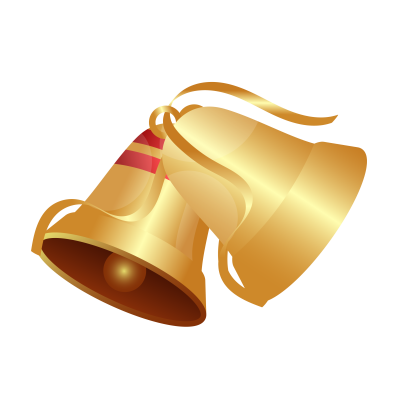 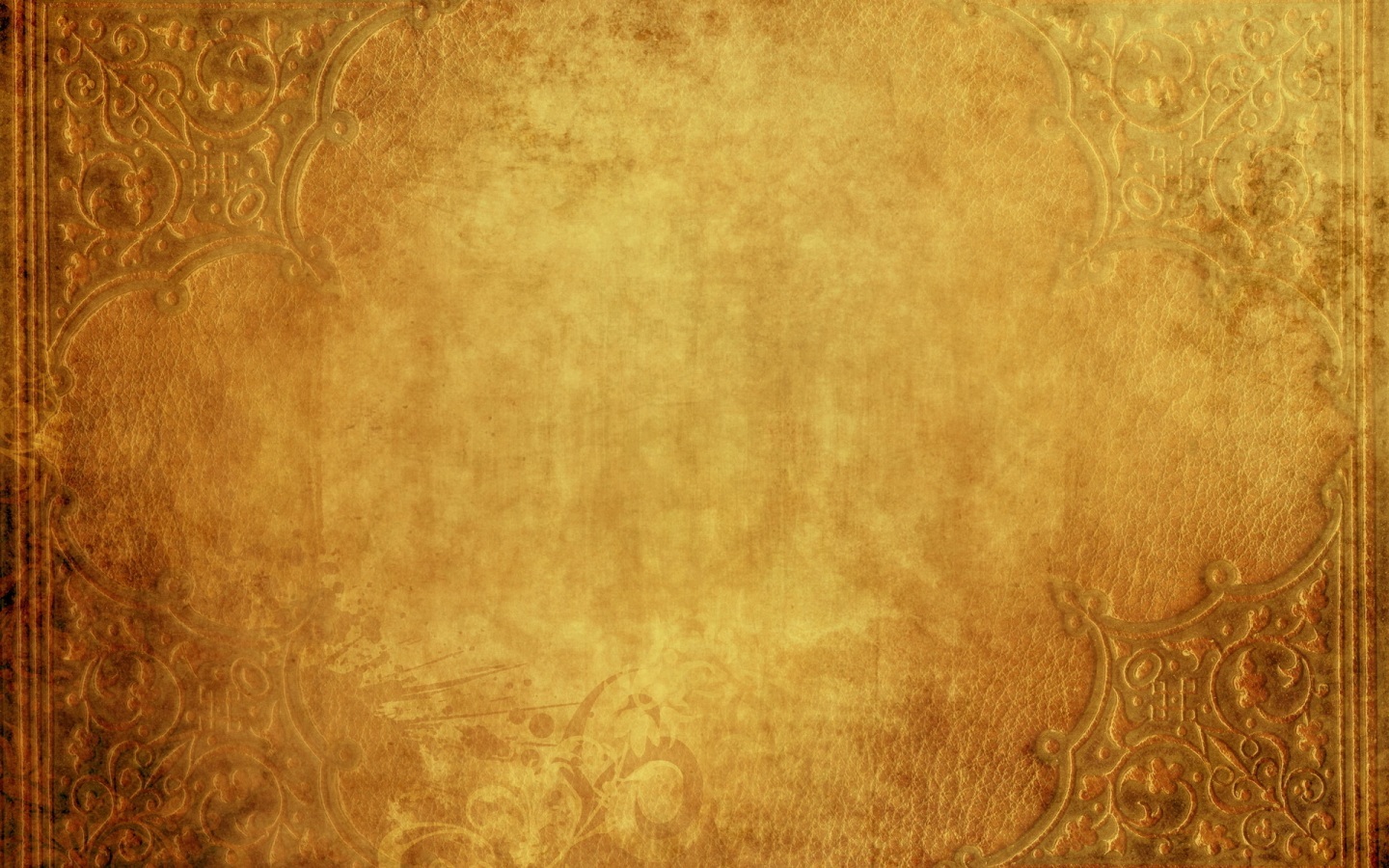 Câu dự phòng: Có mấy bước sử dụng máy thu thanh?
3
 4
 5
 6
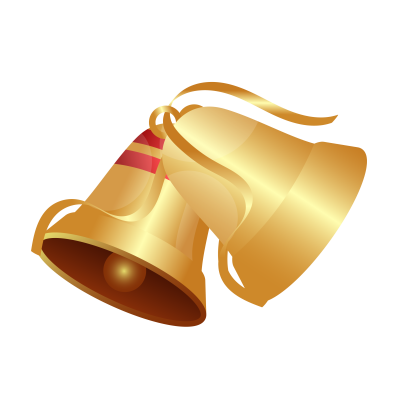 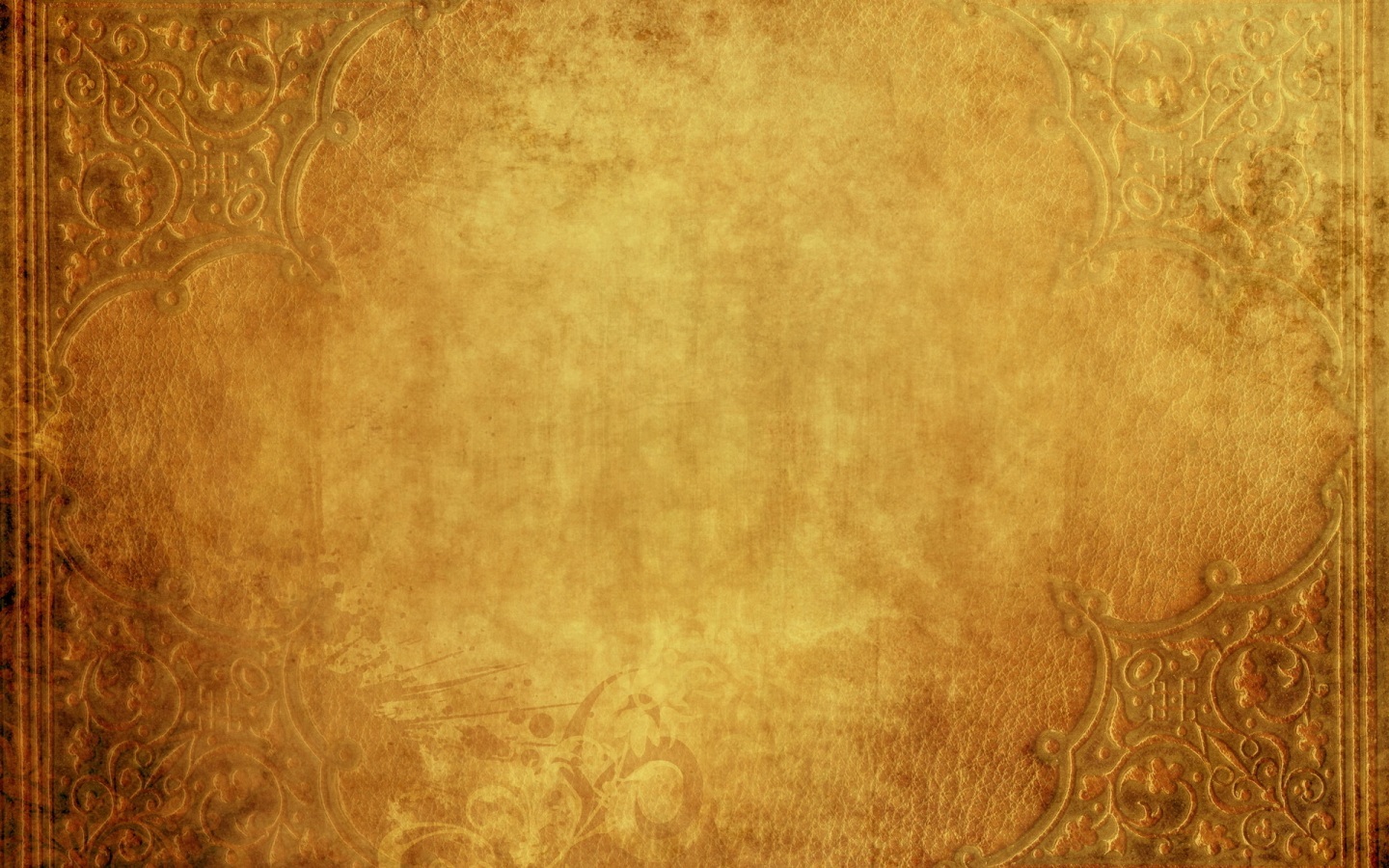 Câu dự phòng: Ai là phát thanh viên đầu tiên của đài Tiếng nói Việt Nam?
Bà Tuyết Mai
 Bà Thanh Mai
 Ông  Quang Vũ
 Ông Tuyết Mai
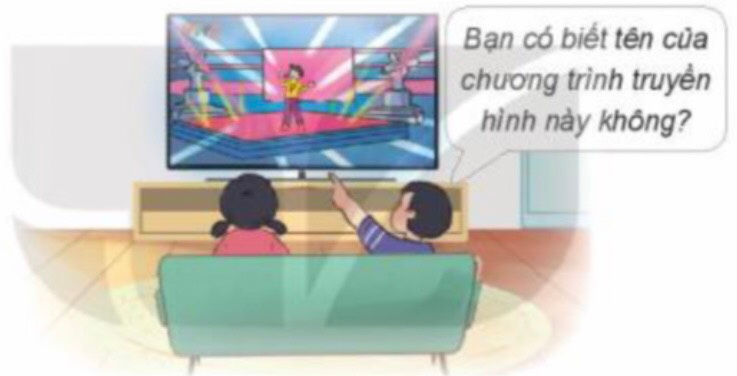 Hai bạn nhỏ này đang làm gì?
Em hay chia sẻ với bạn:
Em đã từng xem những gì trên tivi và em thích xem chương trình gì nhất?
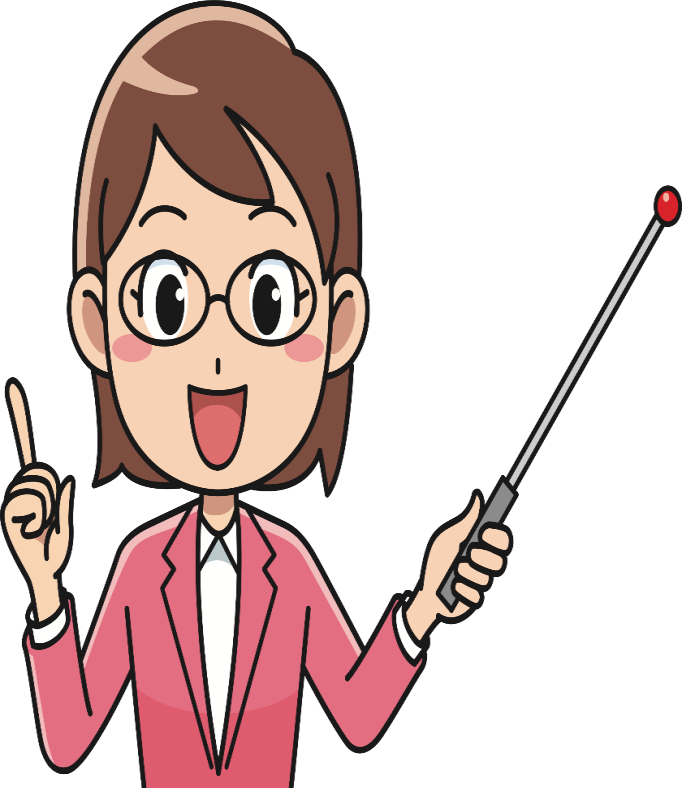 Bài 5: Sử dụng máy thu hình (Tiết 1)
Sgk/24
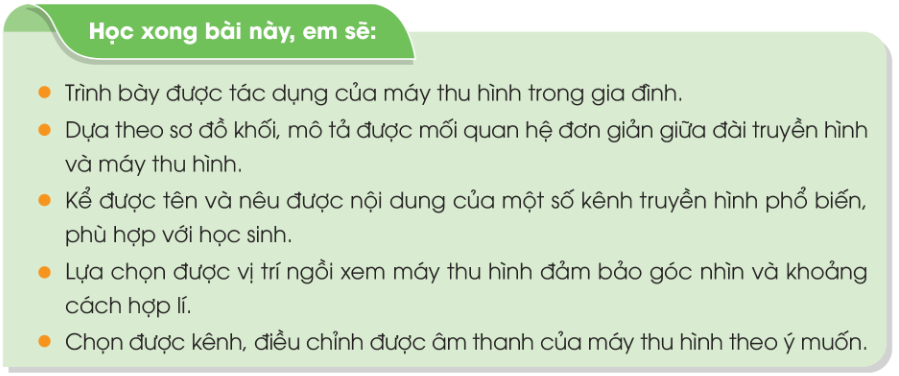 Khám phá:
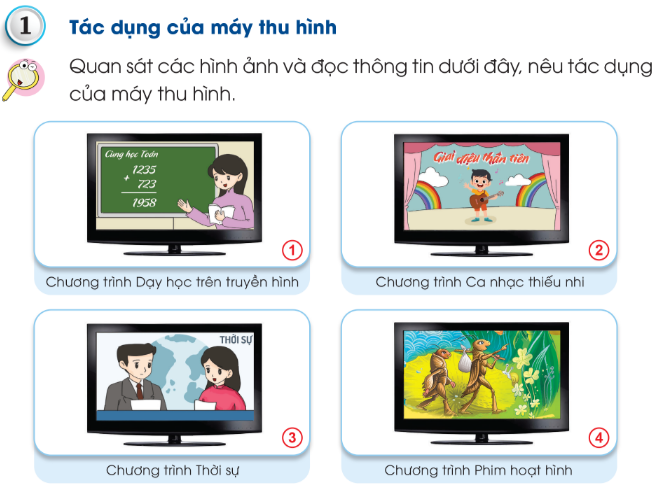 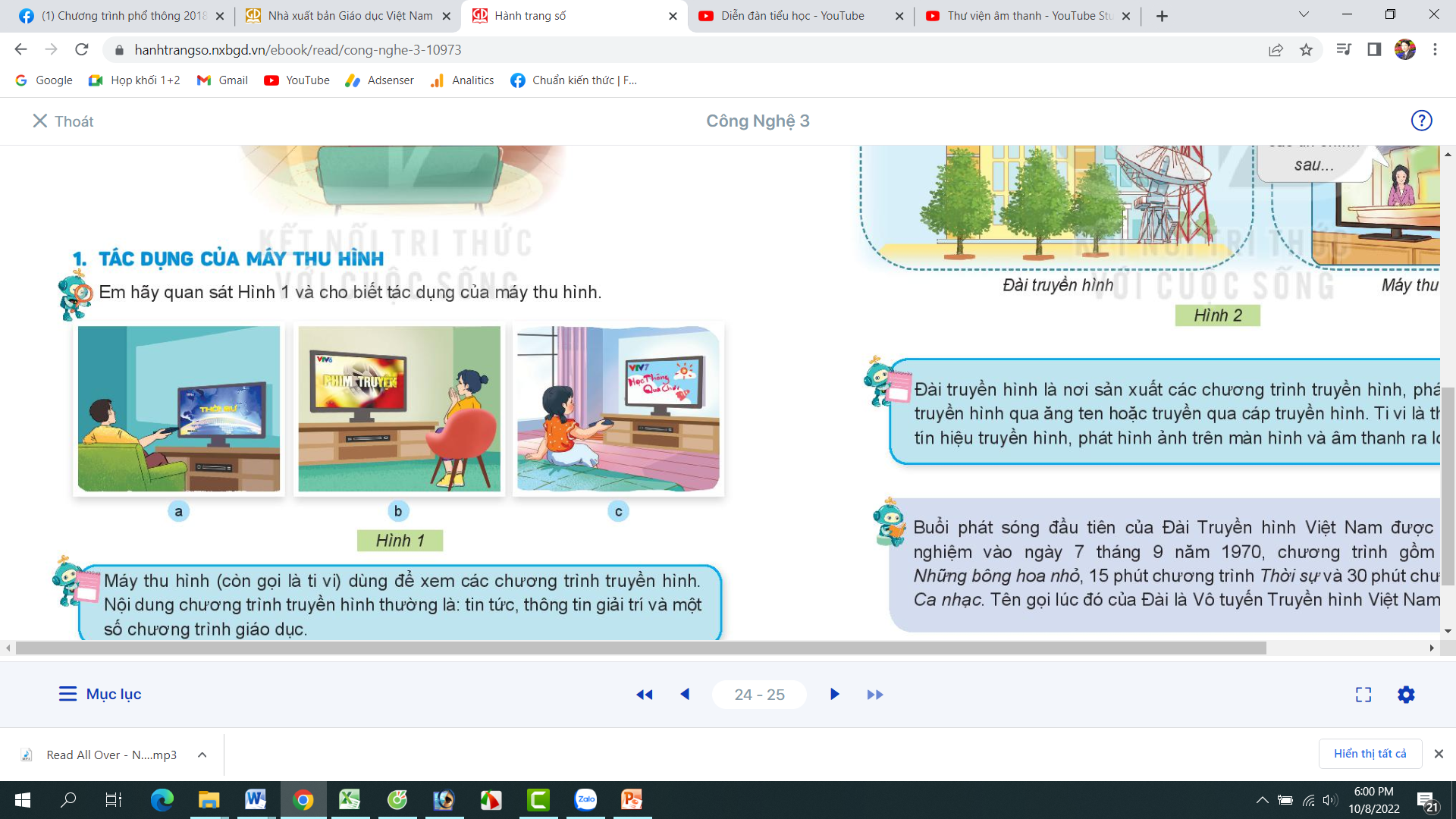 TL:
Nhóm đôi (3’)
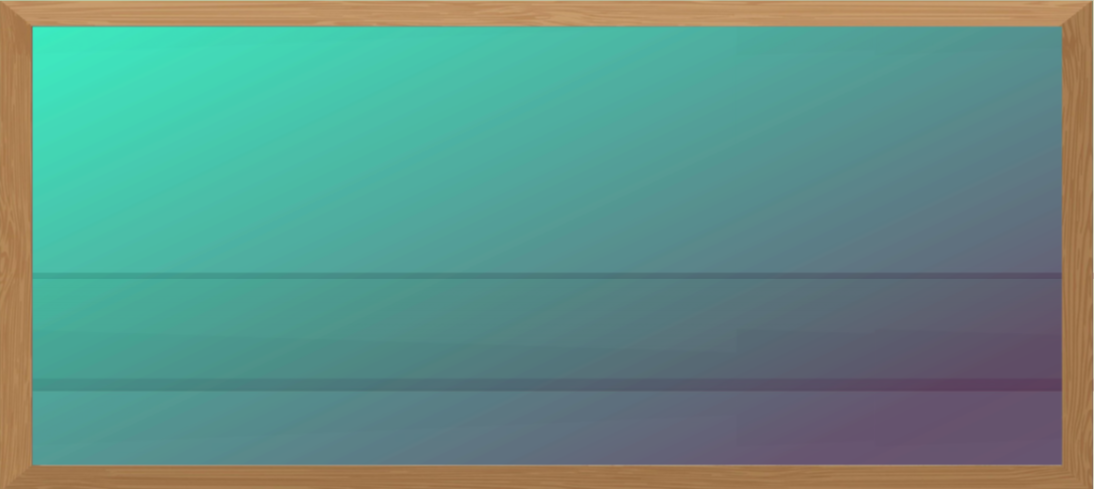 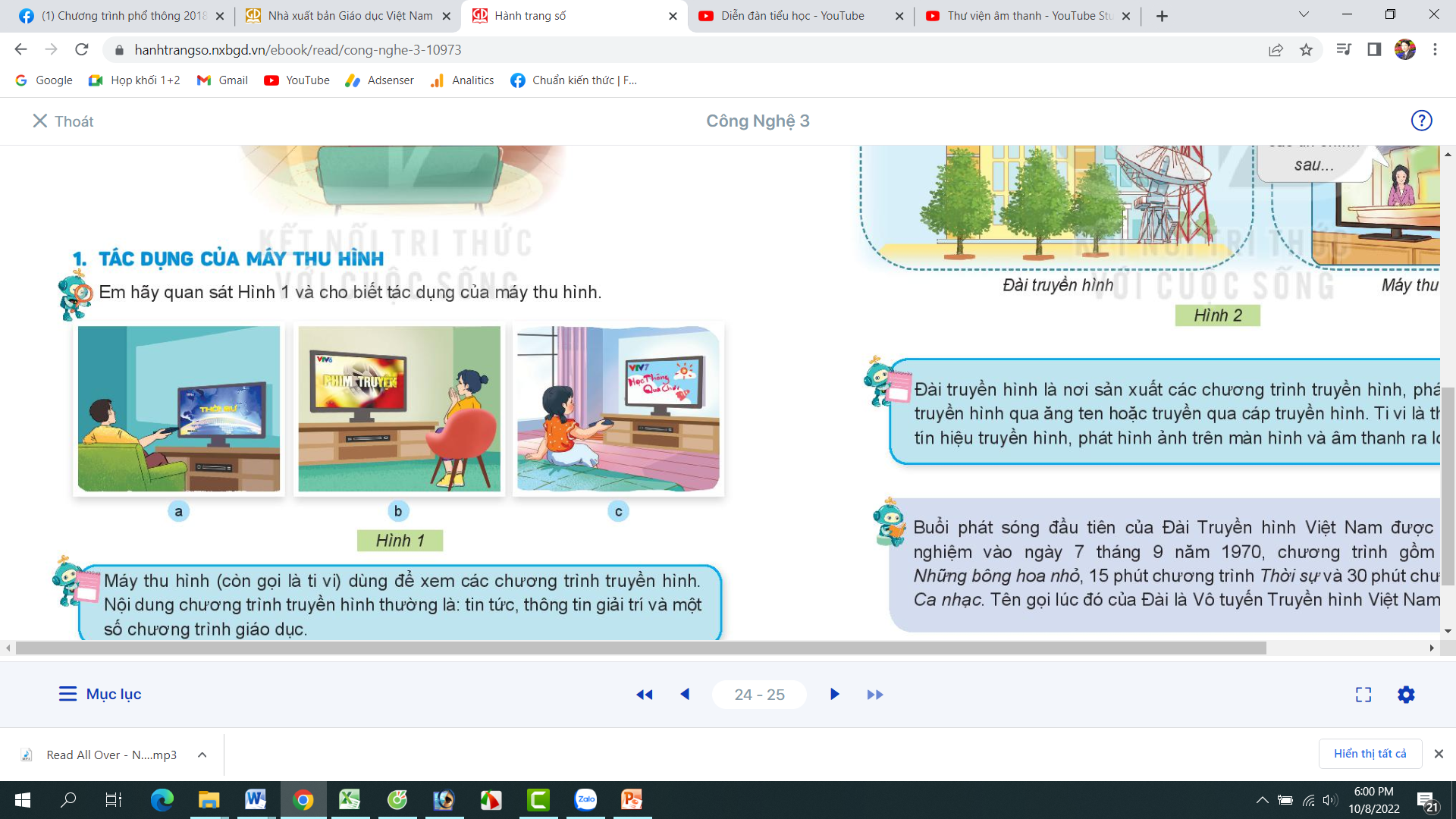 Trả lời: 
Tác dụng: Phổ biến tin tức
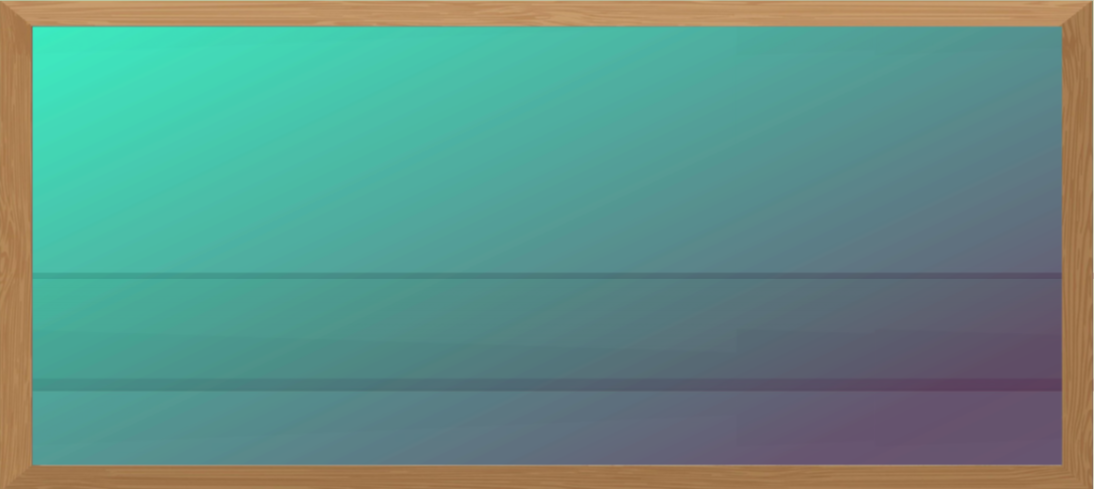 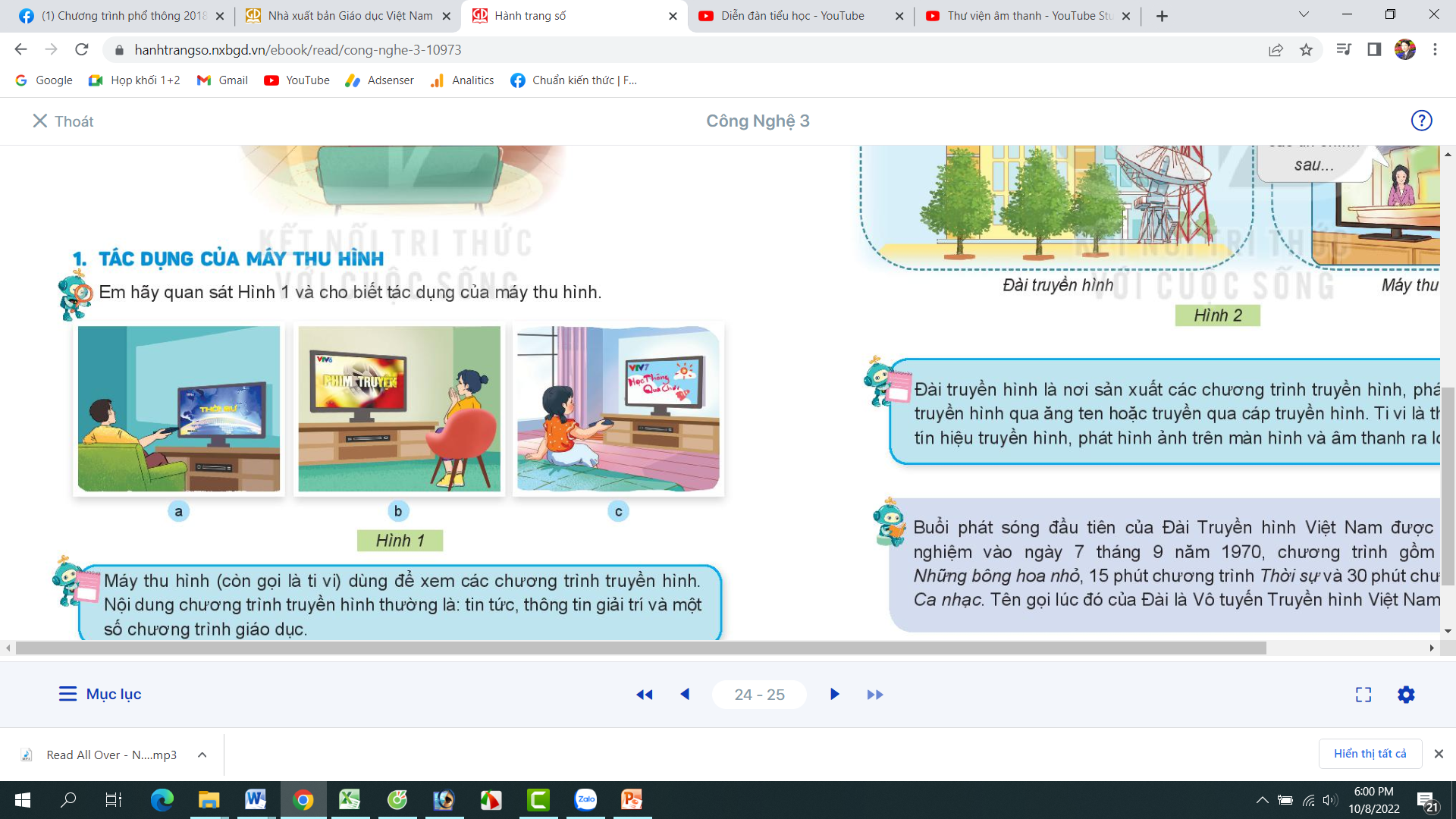 Trả lời: 
Tác dụng: Giải trí
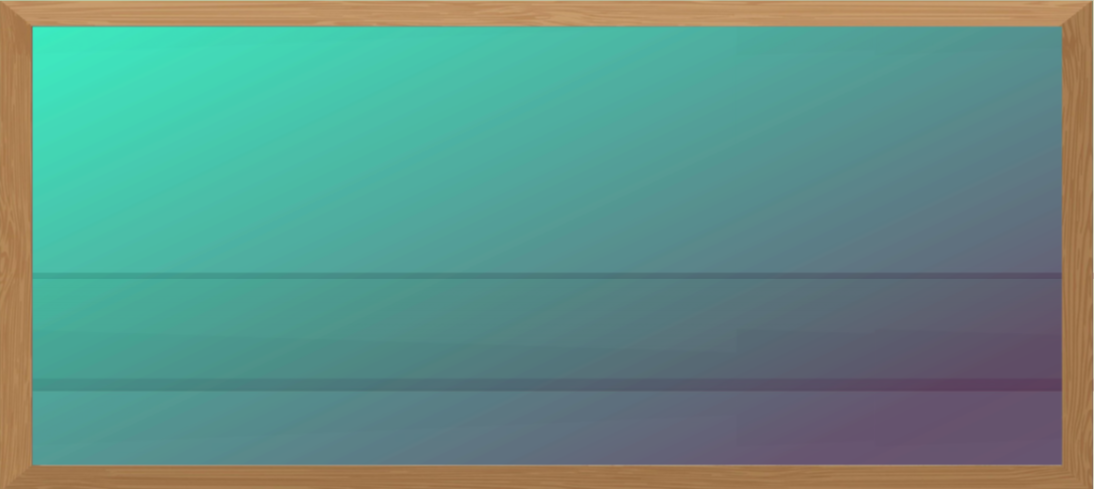 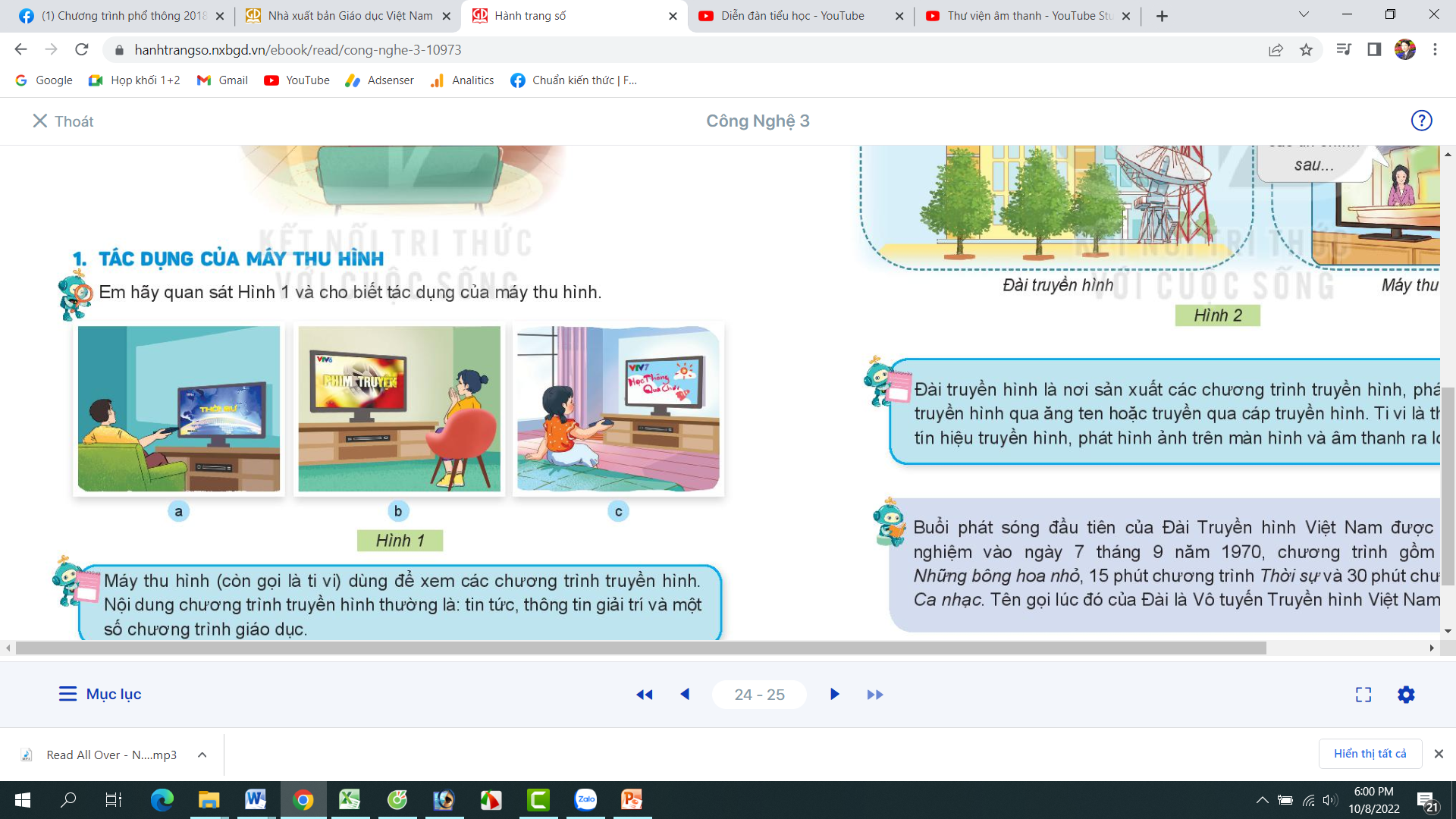 Trả lời: 
Tác dụng: Cung cấp thông tin
 chương trình giáo dục
Tác dụng chính của máy thu hình là:
Máy thu hình (còn gọi là ti vi) dùng để xem các chương trình truyền hình. Nội dung chương trình truyền hình thường là: tin tức, thông tin giải trí và một số chương trình giáo dục.
Vậy tác dụng của máy thu hình là gì?
Trò   chơi: Tiếp sức
Vận dụng:
Cả lớp chia làm 2 đội chơi : Đội A (Tổ 1&2), Đội B (Tổ3&4)
Các em xem video các chương trình có trên VTV3, sau đó các thành viên của Đội chơi tiếp sức, lên bảng ghi nhanh các tên các chương trình đó. Đội nào nhiều đáp án đúng sẽ thắng cuộc (Lưu ý mỗi em chỉ lên ghi 1 lần 1 đáp án thôi nhé).
Thời gian :
 5 phút
https://youtu.be/ZNZJ7bLPKcA
Nhắc lại
Máy thu hình (còn gọi là ti vi) dùng để xem các chương trình truyền hình. Nội dung chương trình truyền hình thường là: tin tức, thông tin giải trí và một số chương trình giáo dục.
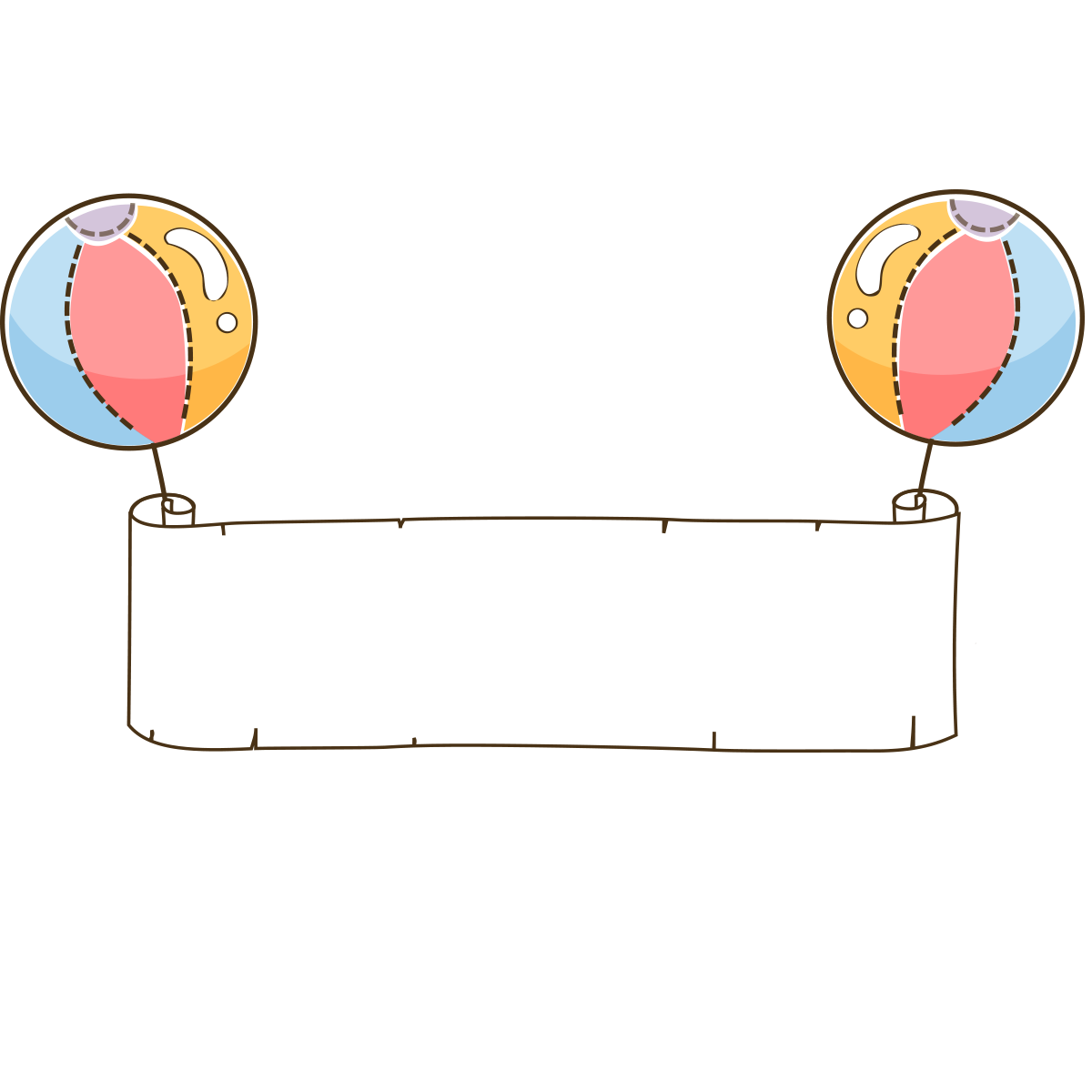 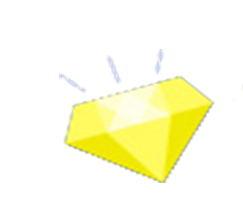 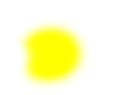 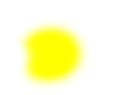 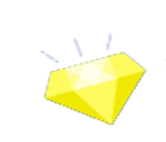 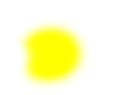 Nhận xét tiết học.
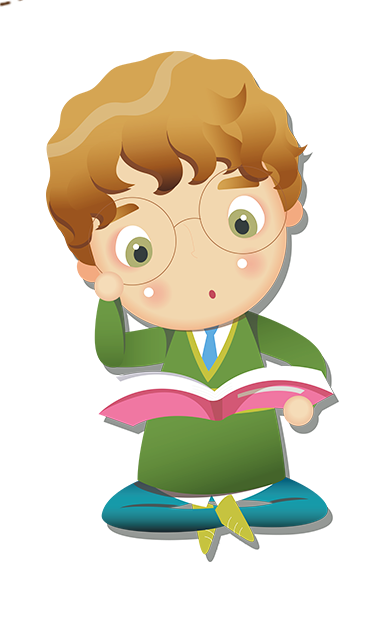 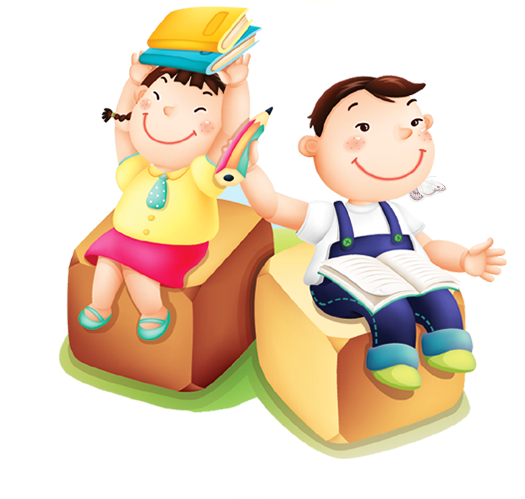 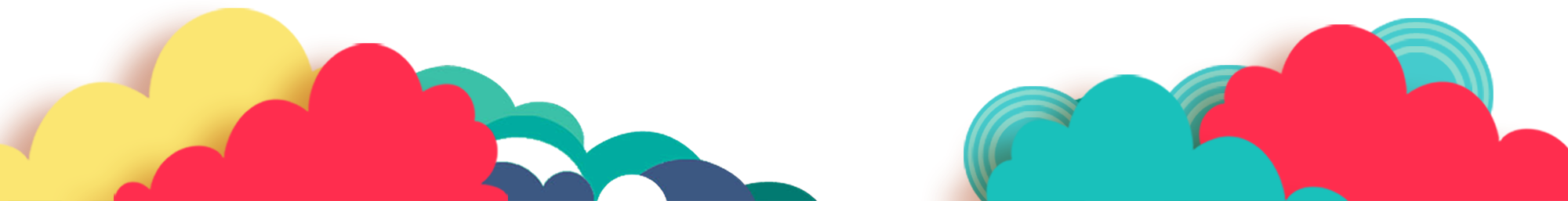